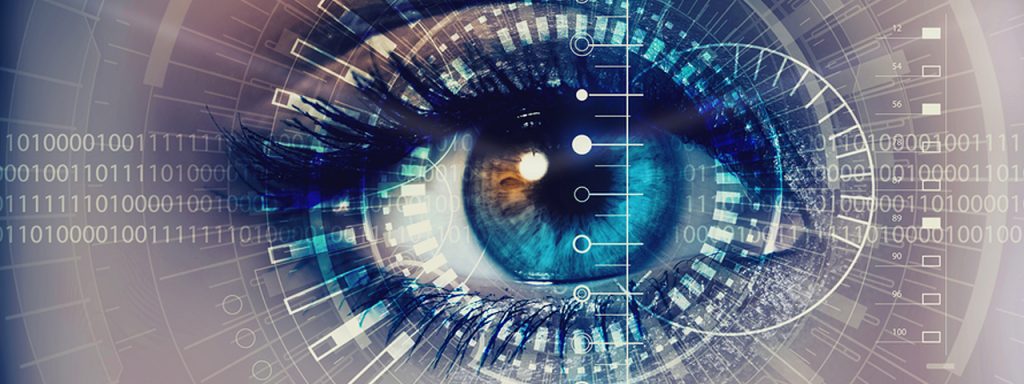 Culture and socialization determines what we notice, what we see and what we perceive as important
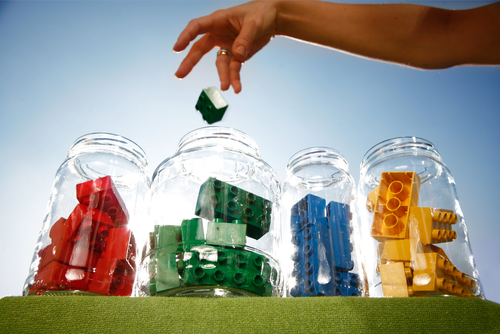 People live their life through classification. Most often ME/US and THEM
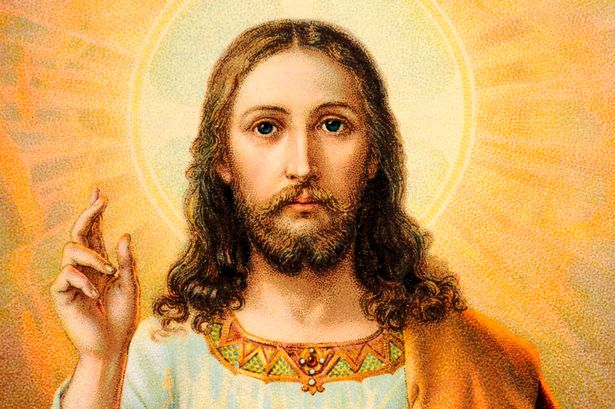 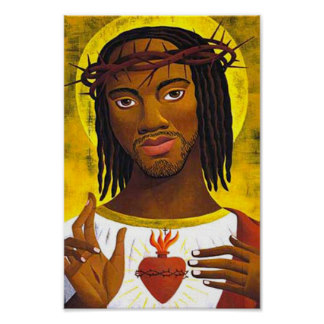 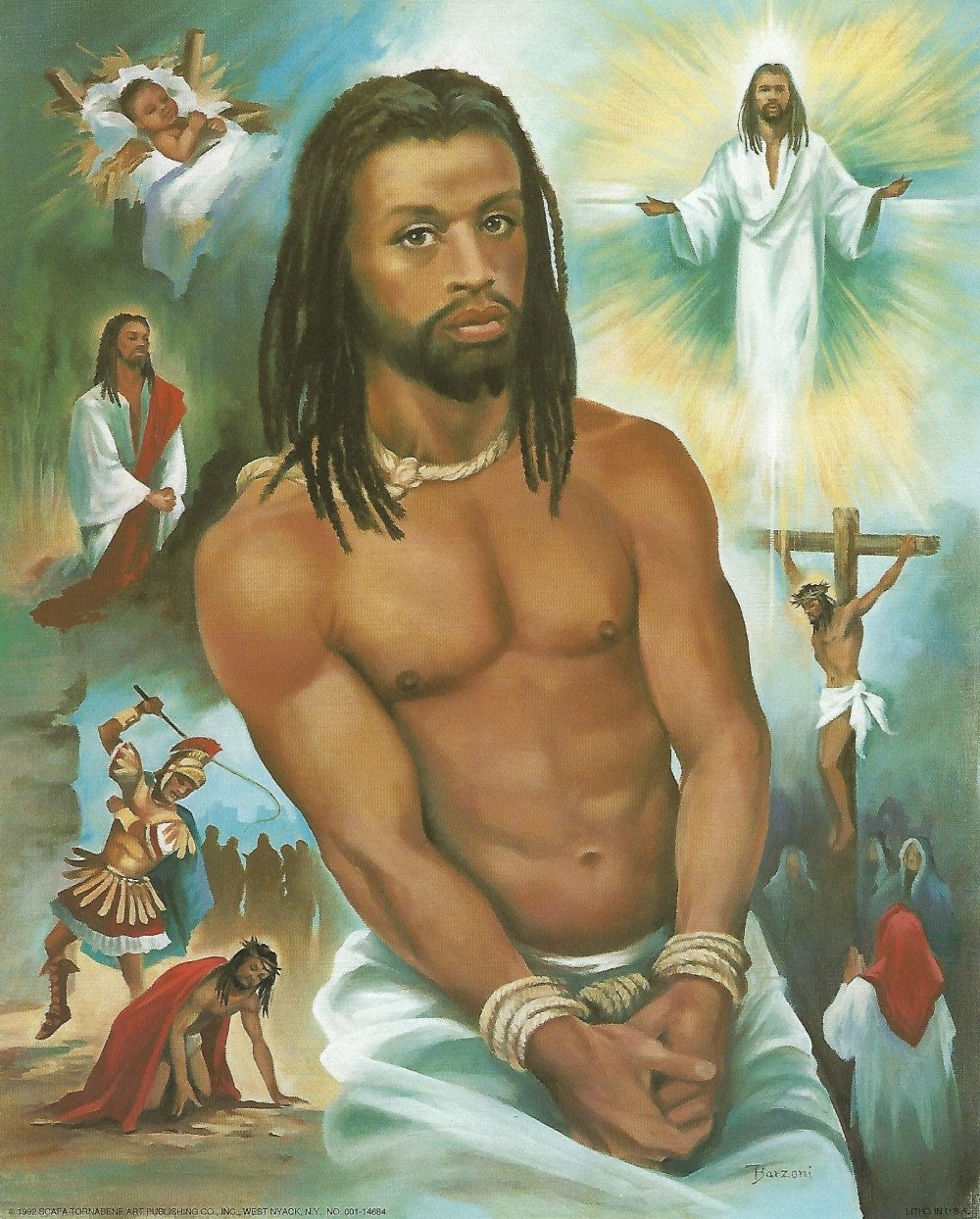 Men and God alike: We all have our ´own´ Jesus
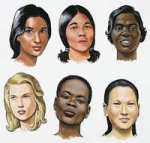 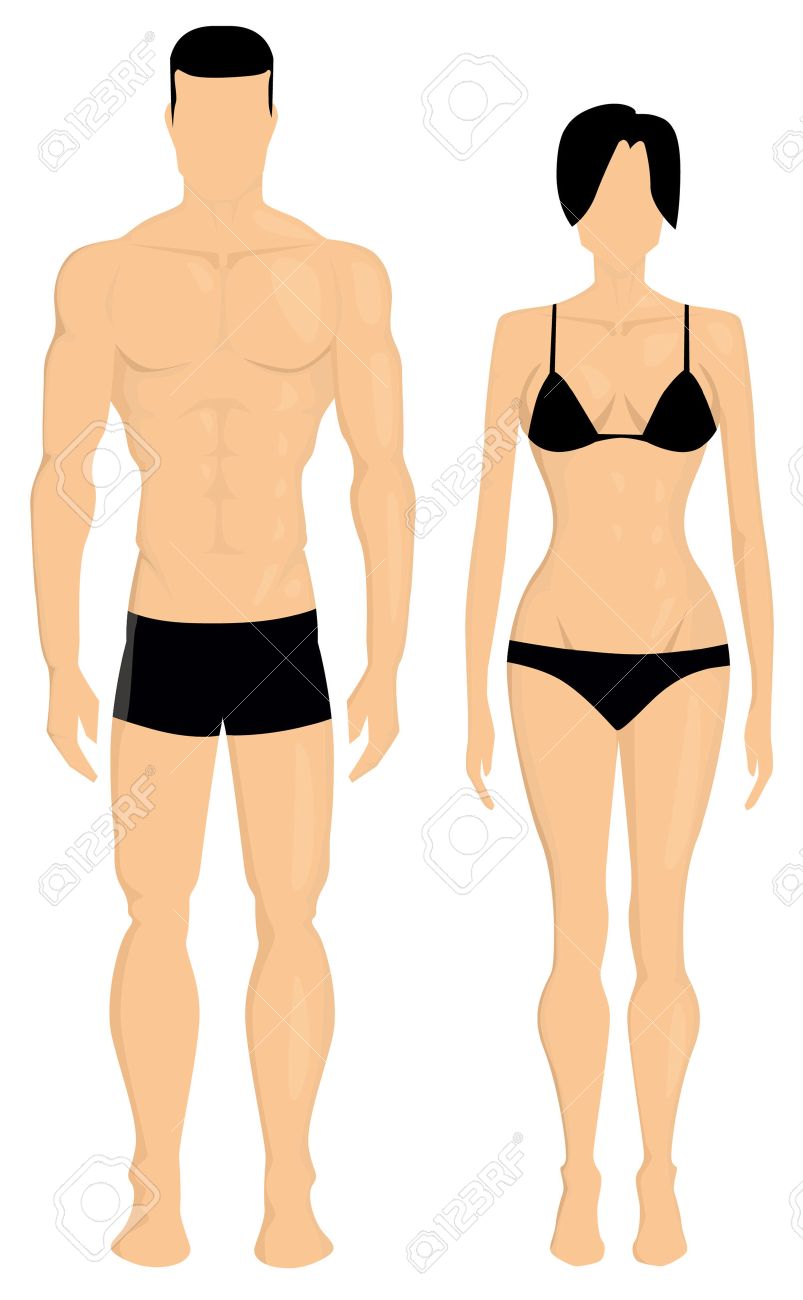 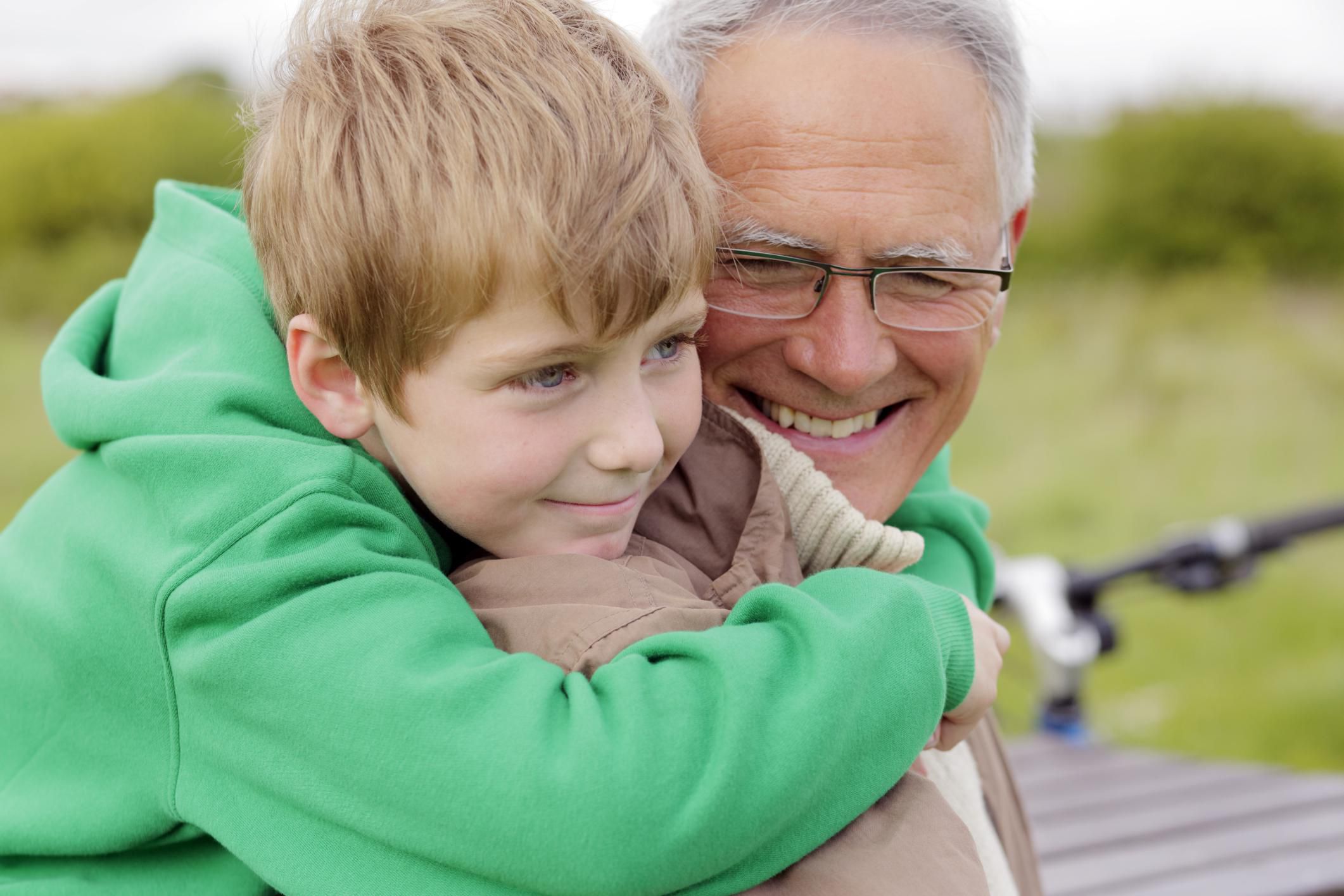 Difference at birth: colour of skin, strength, sex, age etc.
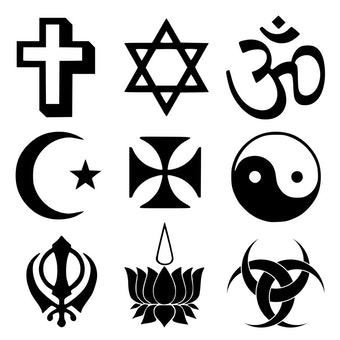 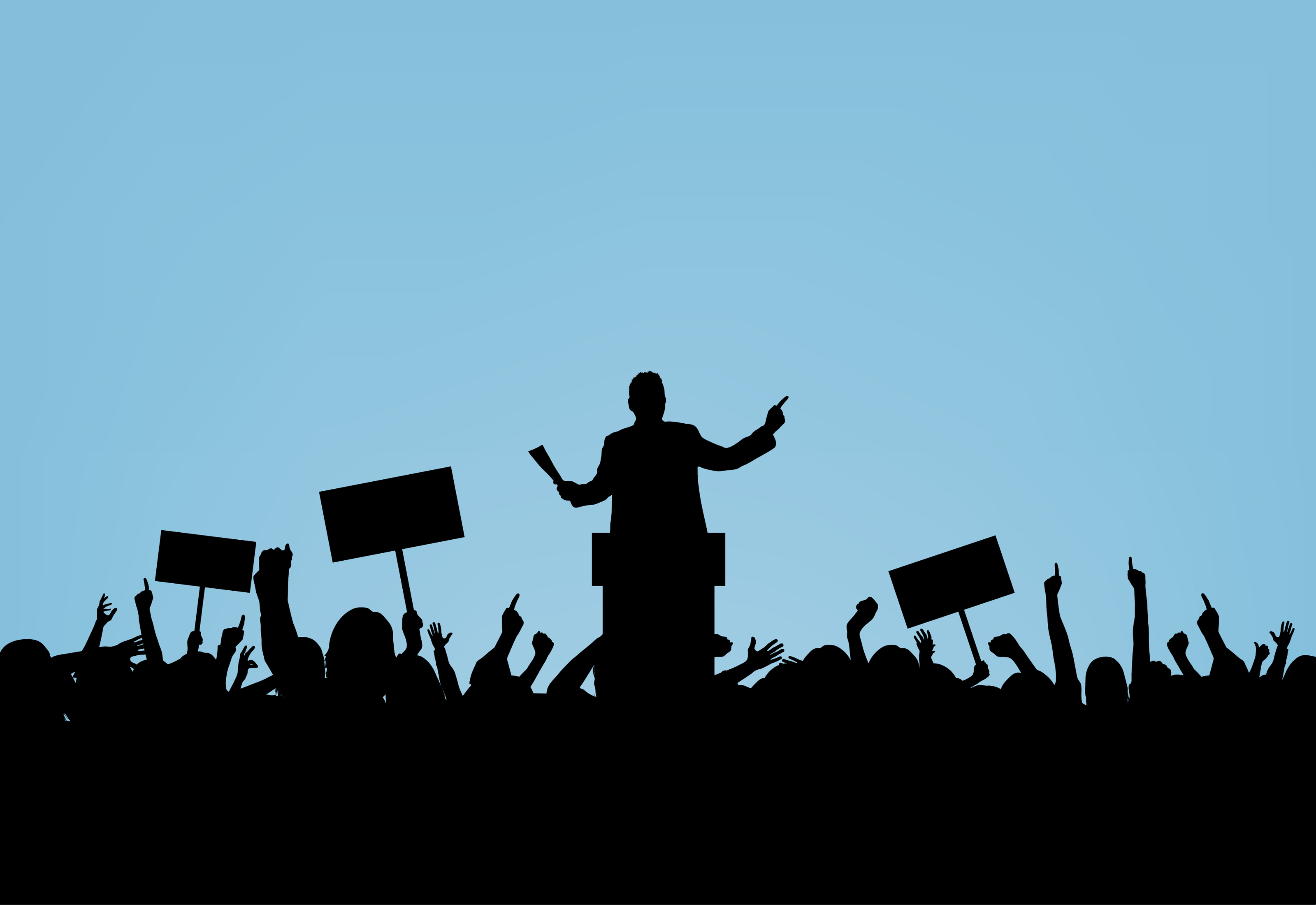 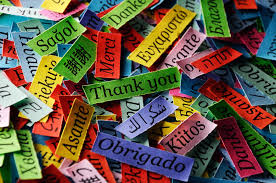 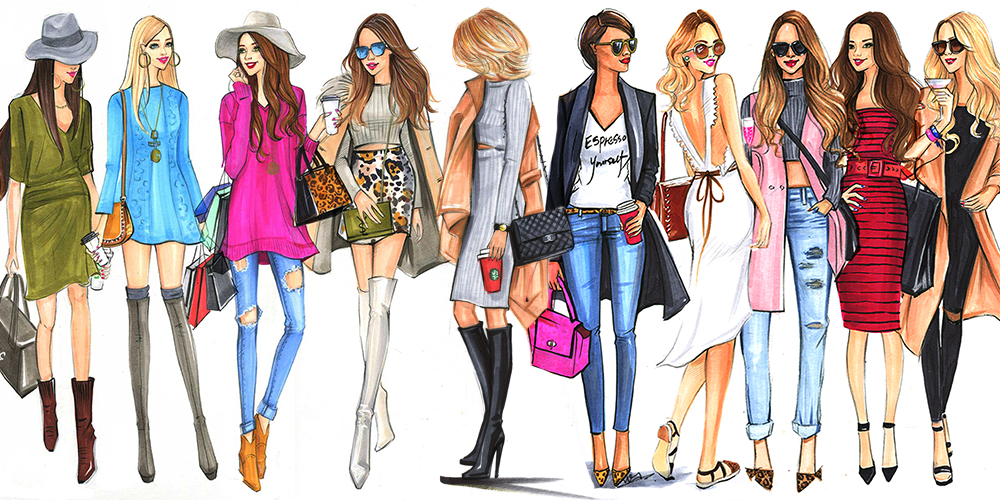 Differences learned through culture
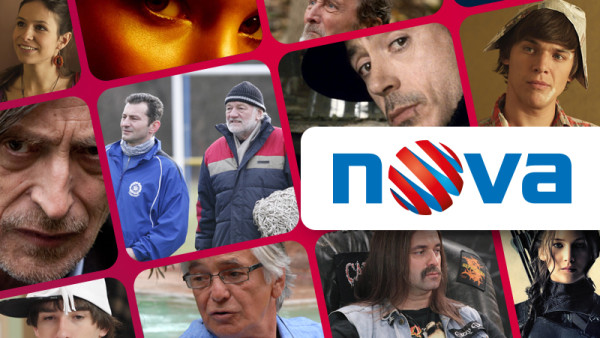 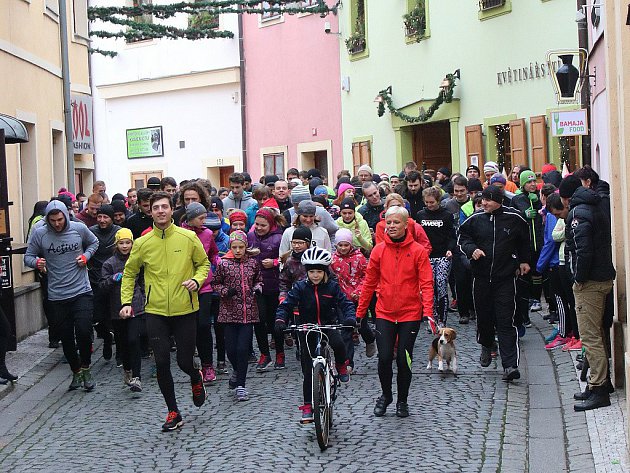 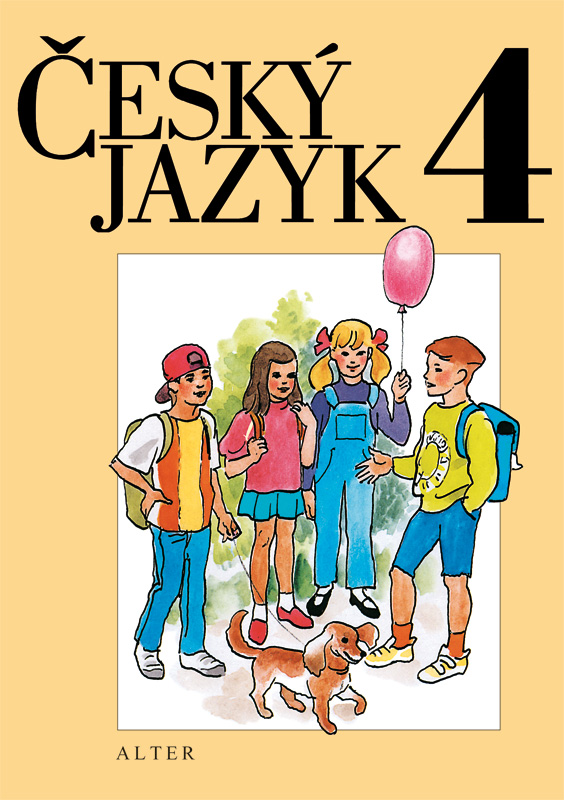 Spot the difference?
Artificial category of RACE (colonial invention: 24 races in 1871 CENSUS, instrument of control: race/nationality/cast confusion) Aylmer sisters
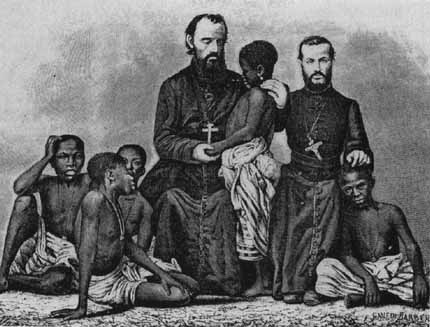 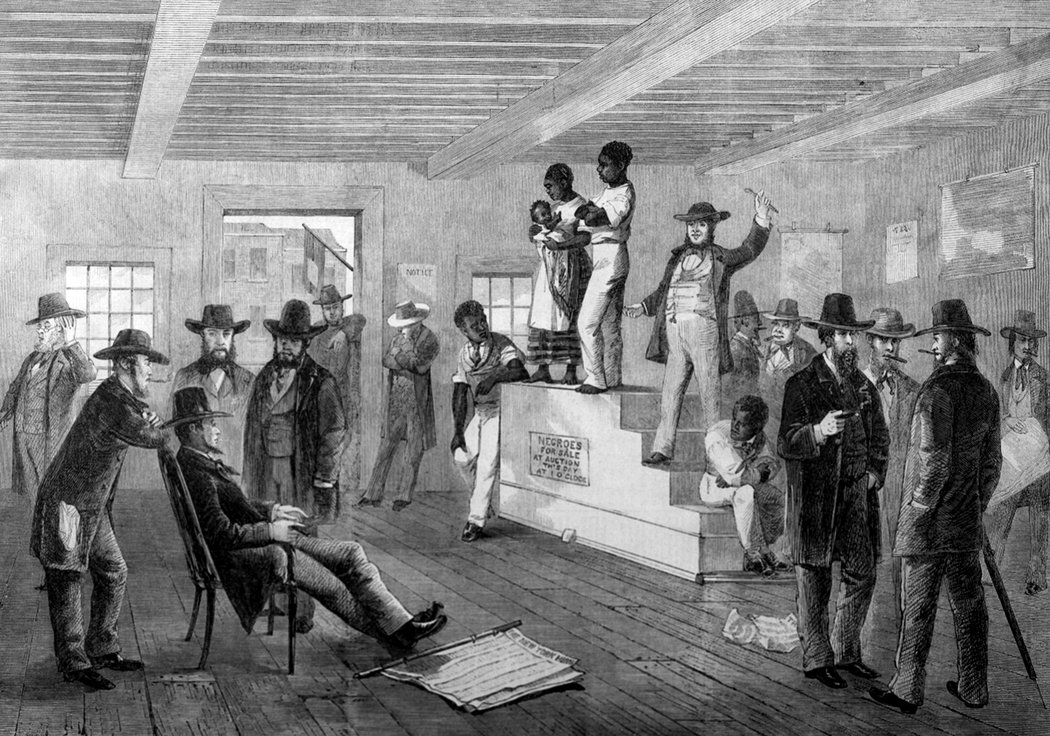 Colonial heritage: White race is beautiful, powerful, rich, educated, successful, cultural, civilised, on the right spiritual track.
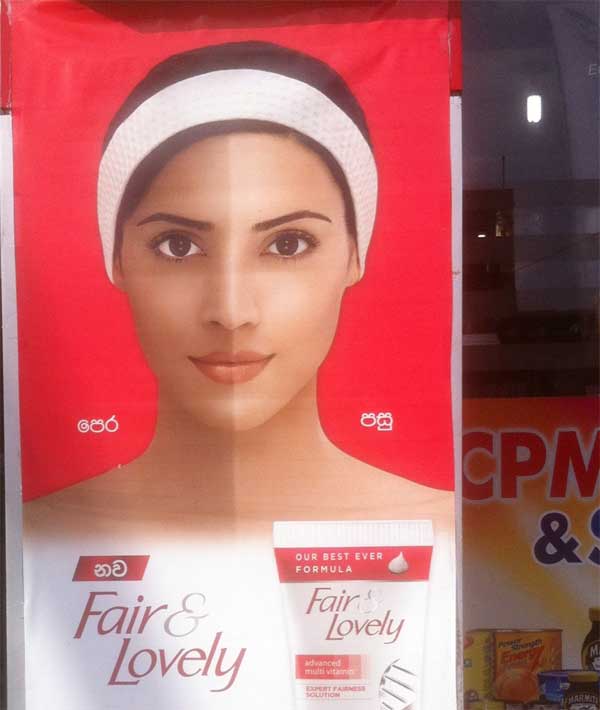 Beauty: Fair complexion desiredSkin whitening and beauty
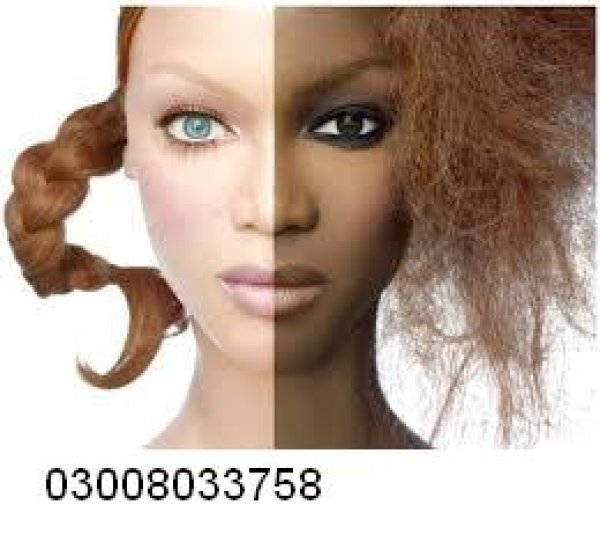 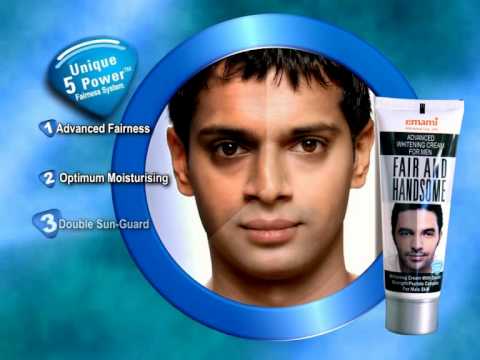 Fair complexion: Whiteness associated with Buddhism – spirituality (Buddha, white colour temples/clothes) and Kandyan nobility/kings
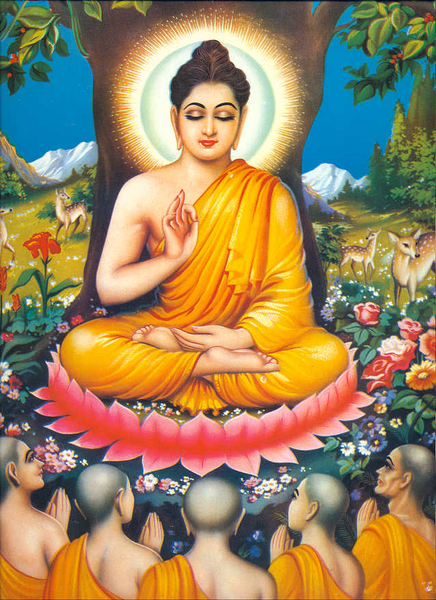 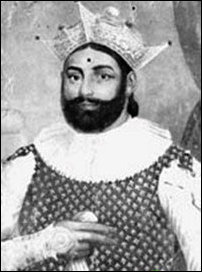 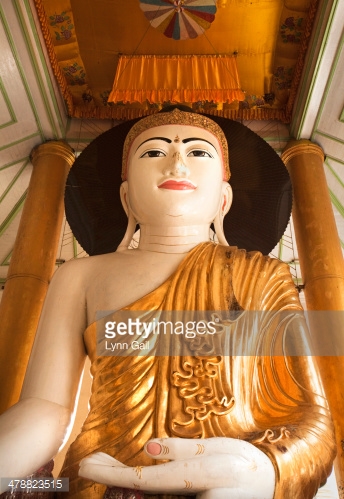 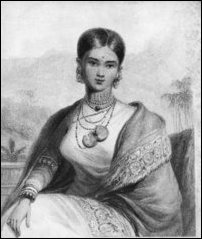 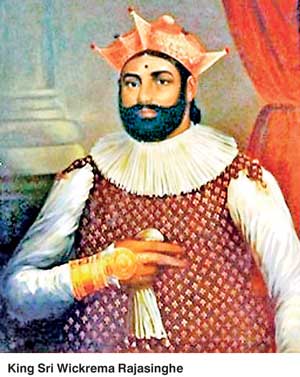 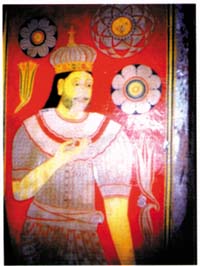 Manipulating body: hair colour
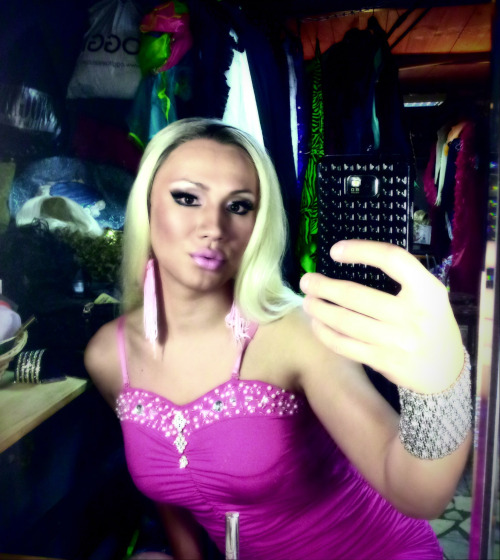 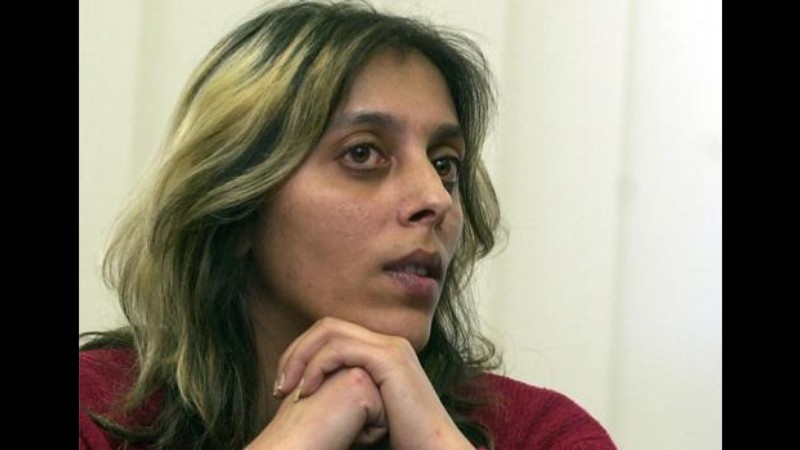 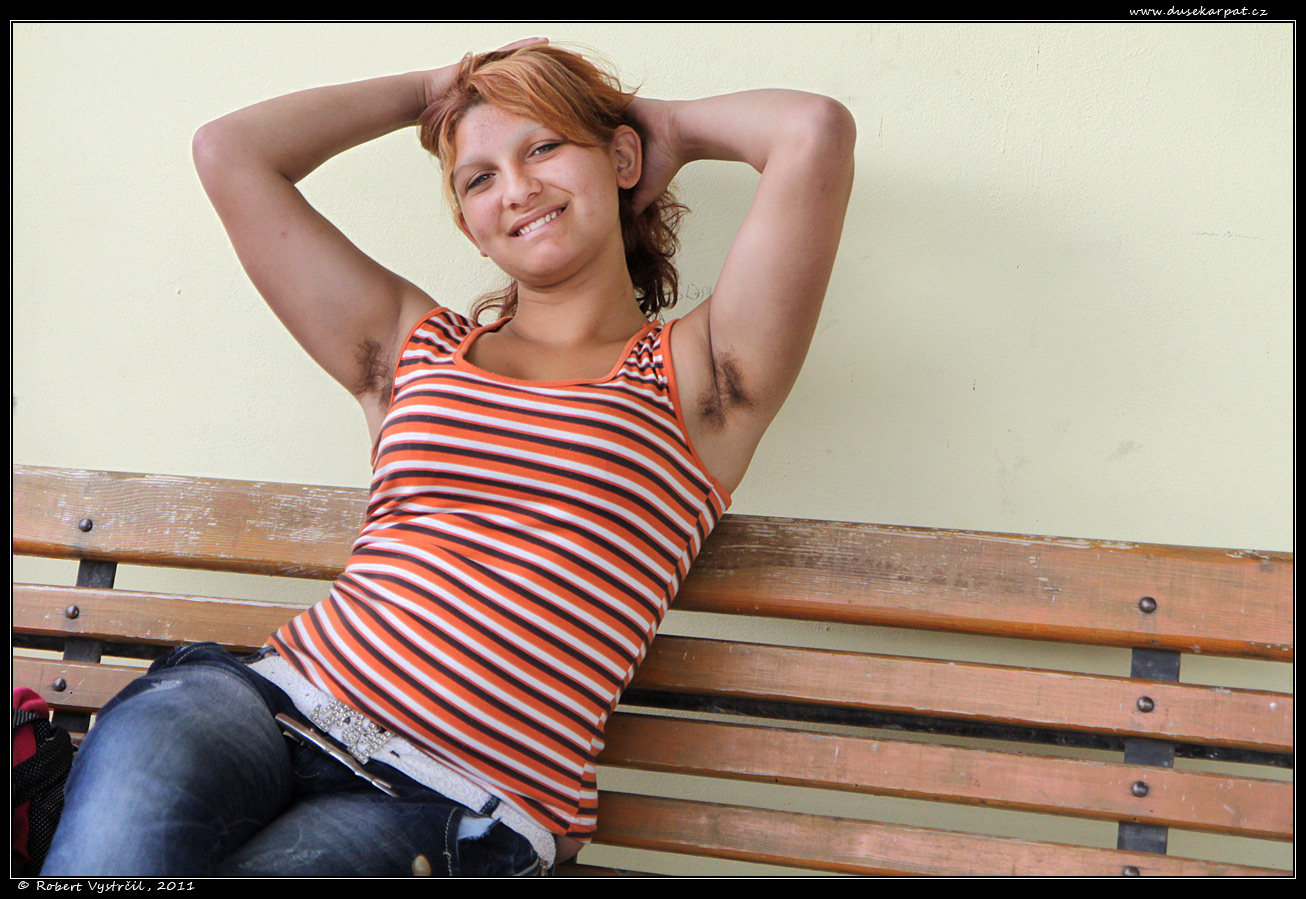 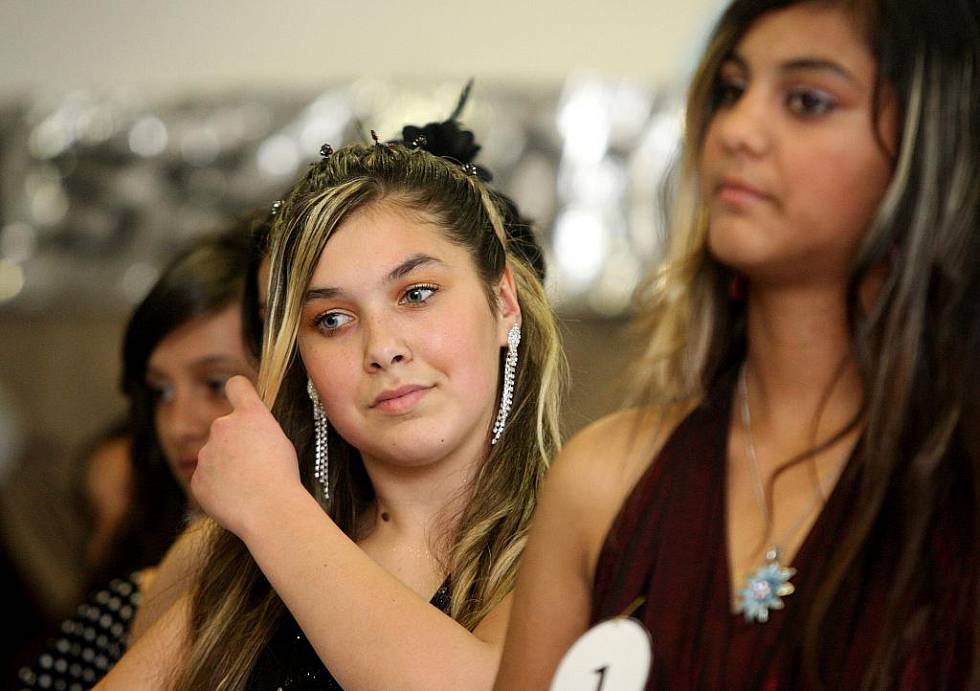 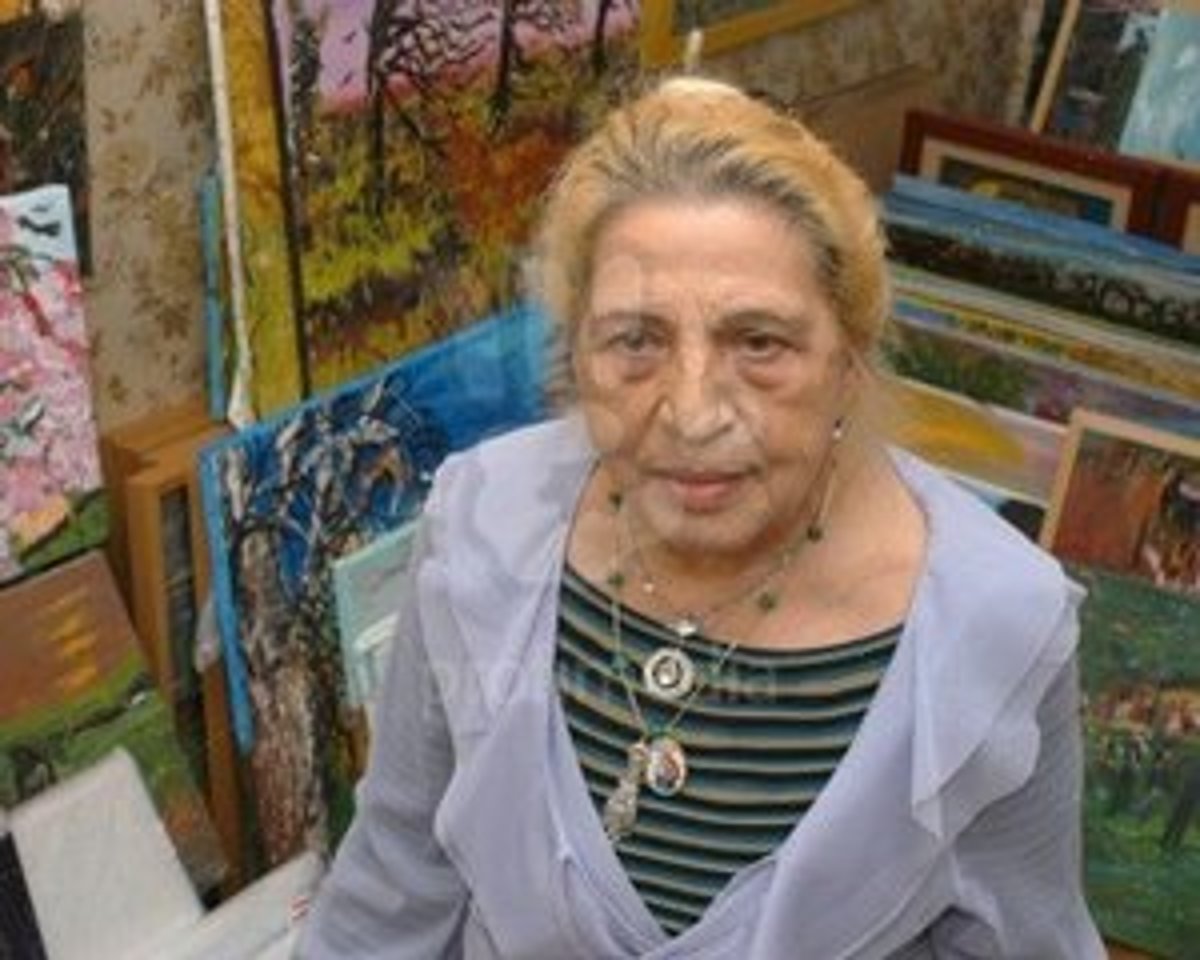 Rewarding Complexion
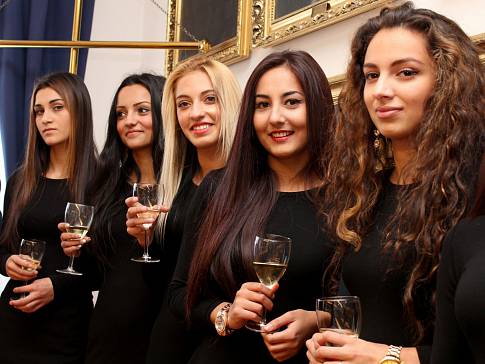 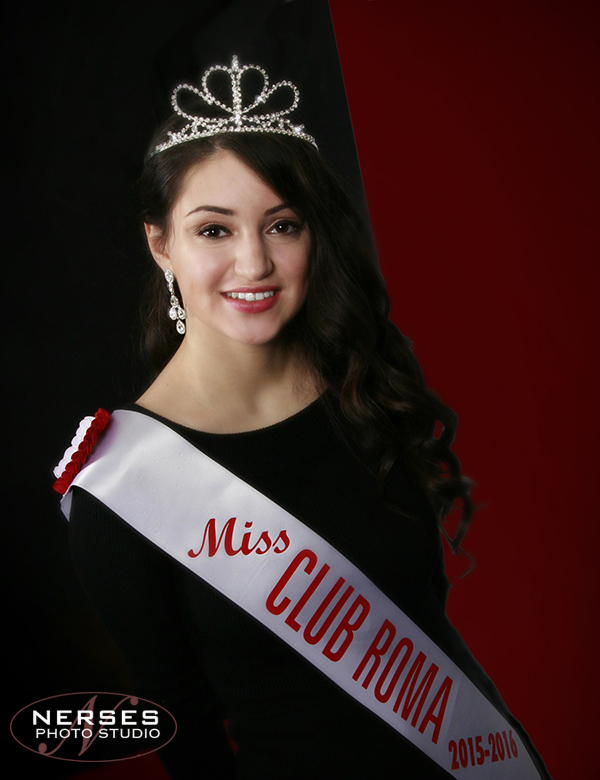 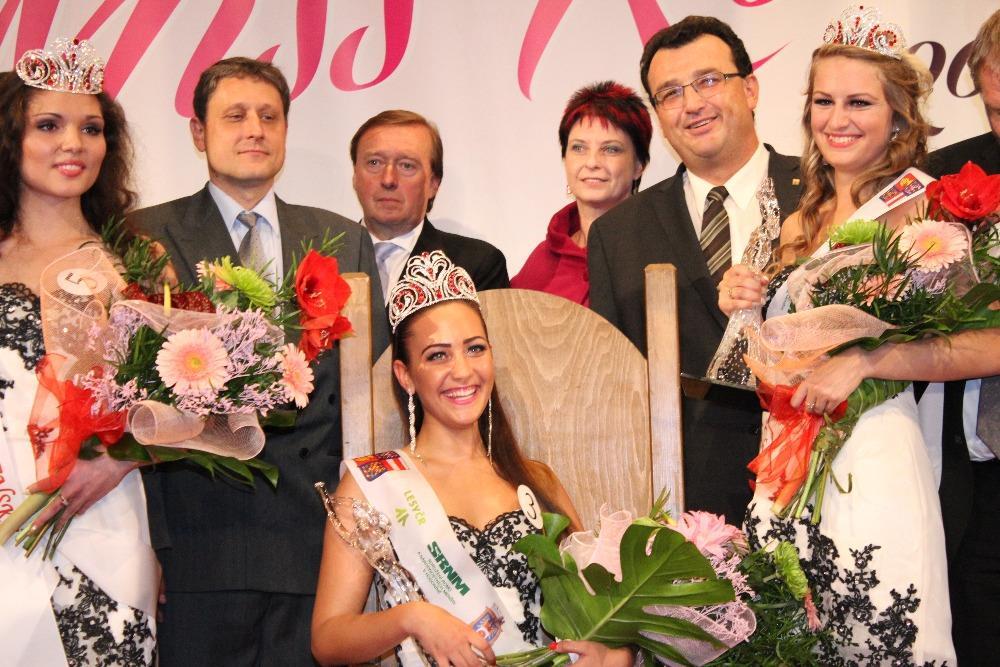 Fair complexion == higher bride price (Olach Roma)
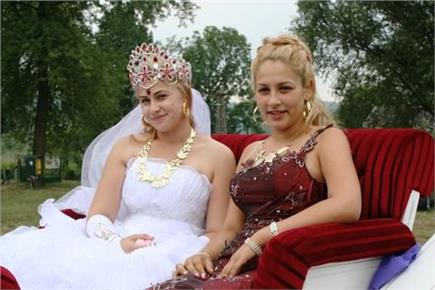 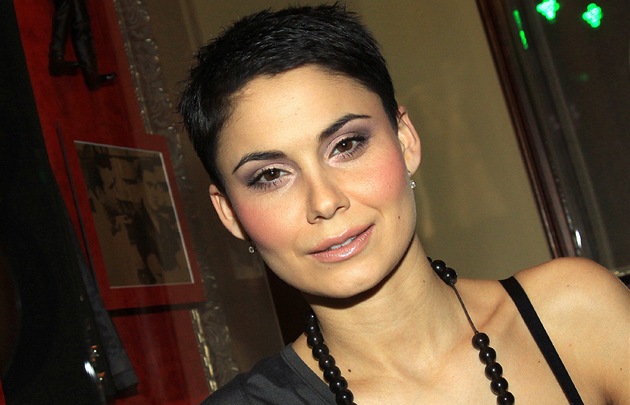 Professionals – role  models
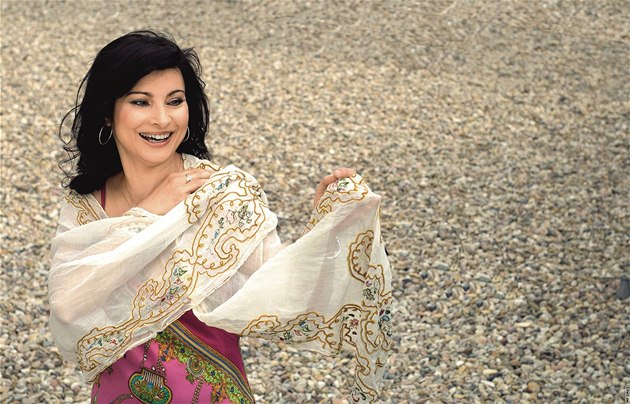 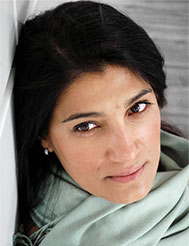 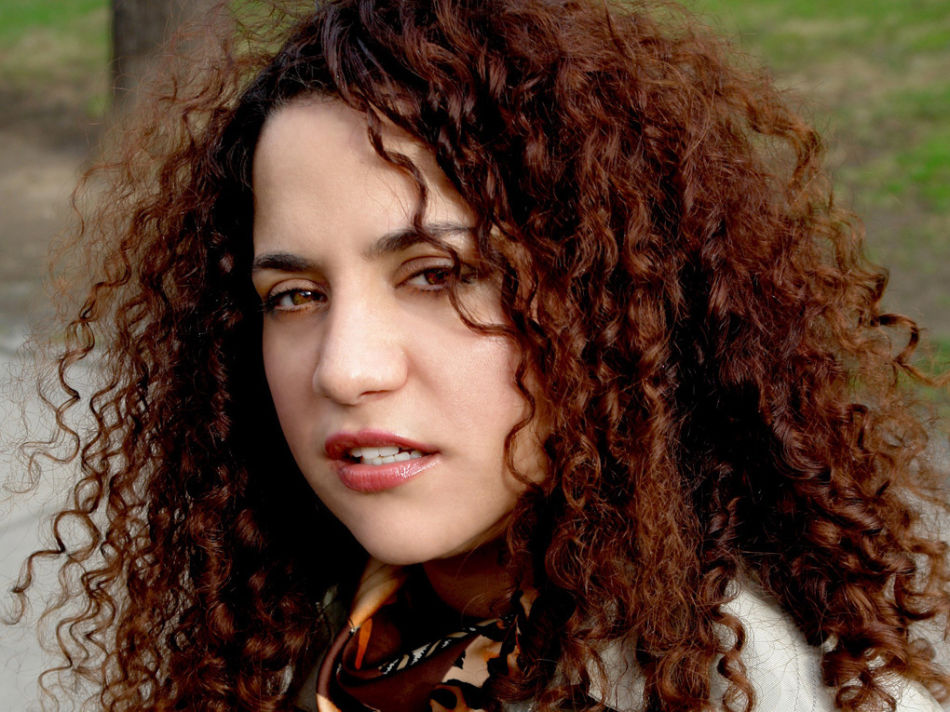 Colour symbolism as part of values system intrinsic to language: Romaness: Papiňori----Goose  ---- Beauty
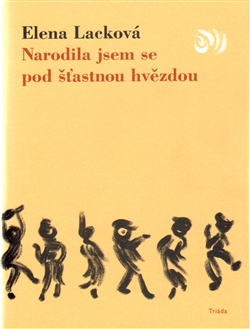 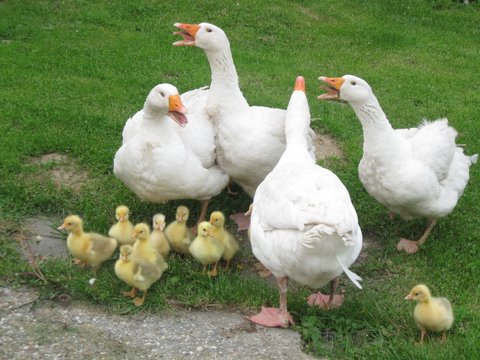 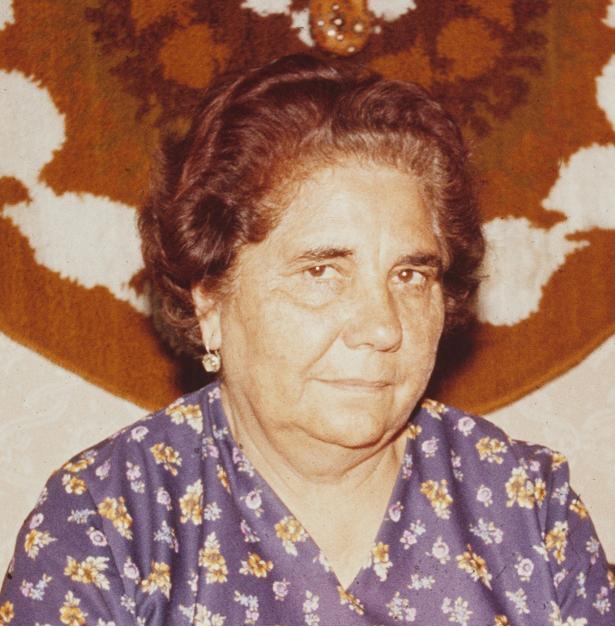 Message
Whiteness brings advantage (internally and externally)

Fair complexion raises the possibility to manipulate Gypsiness/body to certain extend (physically and socially) and become accepted by the majority population

Context matters (places of unexpected encounter – affluence) – dissociation from stereotypes of inferiority

Education brings about cultural acceptance

Out of expected context - constant minority reminder – questions of fear, stability, home, quality of cohabitation
.
Race as category is artificially constructedvs.
Power of racism in everyday life
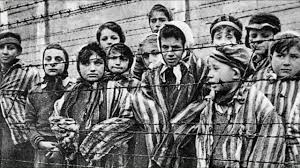 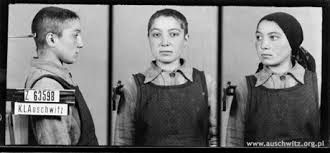 What is racism?
When category I/us (skin colour) has other possibilities, rights and opportunities than
Them
Racism: idea of superiority penetrates deep into culture
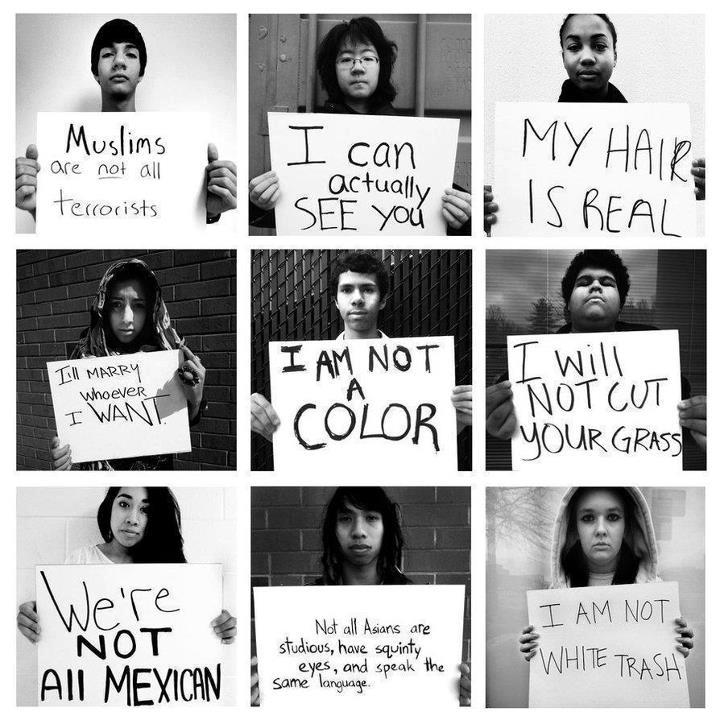 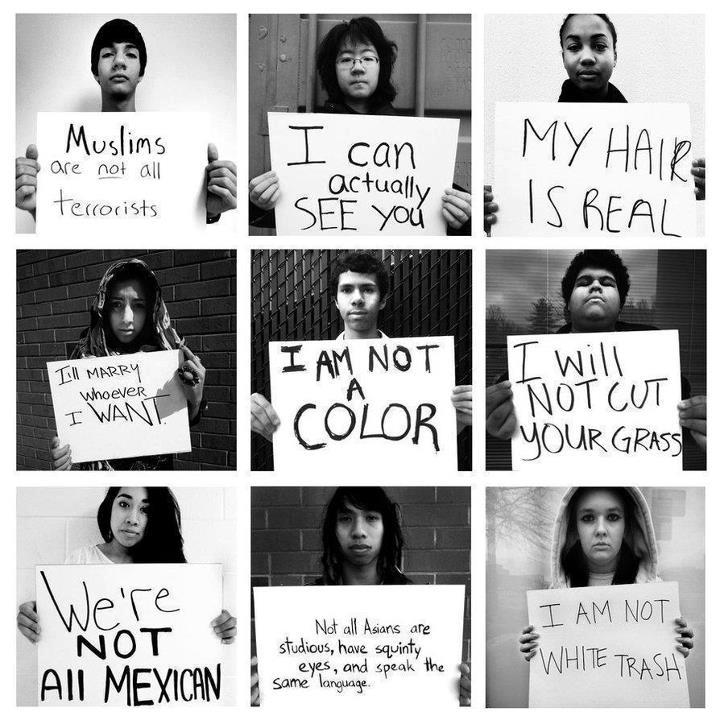 BIRTH
I
I
family-skin colour
I
I
lineage-cast/occupation
I
I
 culture – the way things are done and thought  through

CULTURAL PATHOLOGY
Racism brings along powerPower leads to inequalitiesInequalities create conflictsConflict brings about poor quality of lifePossible solution?
Mary Douglas: Purity and danger
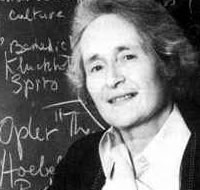 Anomaly is labelled according to cultural rules (good/bad) and it is approached accordingly. 
Anomaly is physically removed (ghettos, reservations, concentration camps, special hospitals, asylums etc.) 
Anomaly is labelled TABO (e.g. Forbidden marriage, contact etc.) 
Anomaly is labelled dangerous and there is a war/fight against it. 
Anomaly gains higher spiritual status, it is praised and feared. 

Nothing works long term!
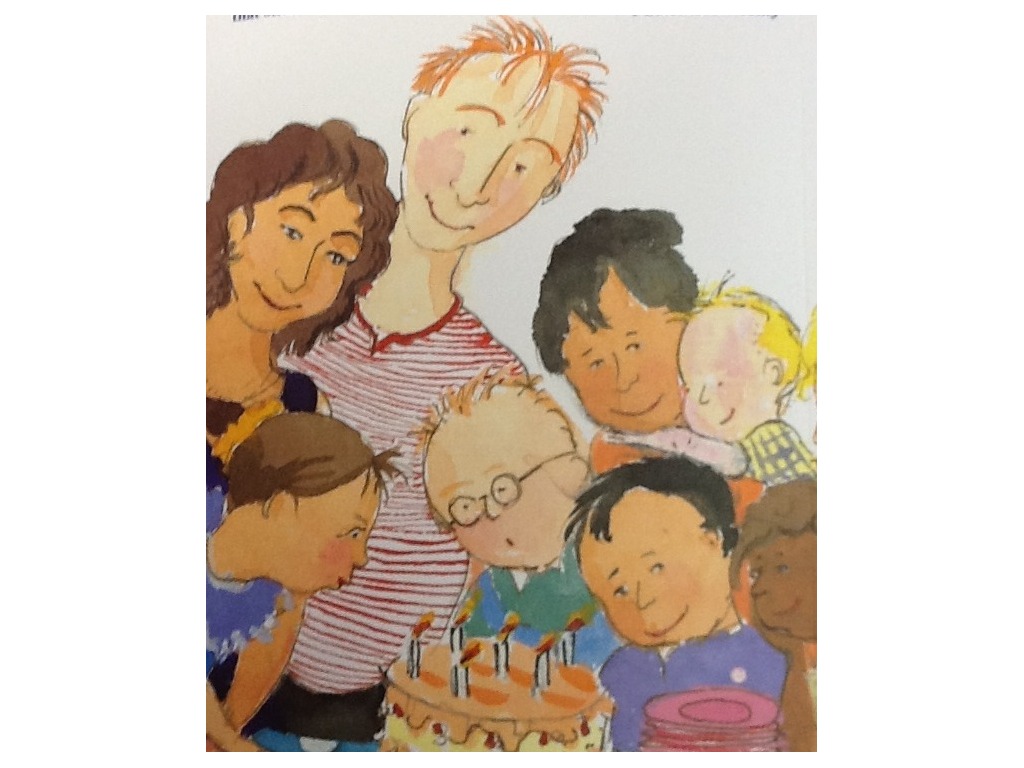 For change to happen we must change the system in which we THINK, re-thing anomaly as NORMAL and accept it as a part of the system.
A guy you all know: Who am I?
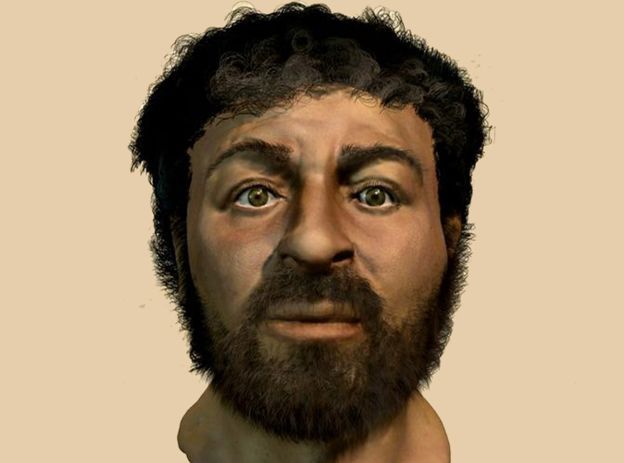 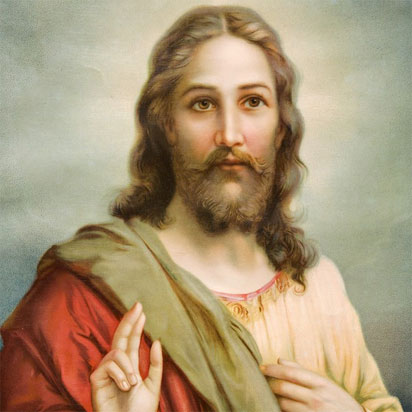 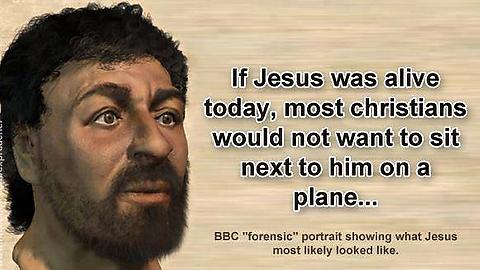 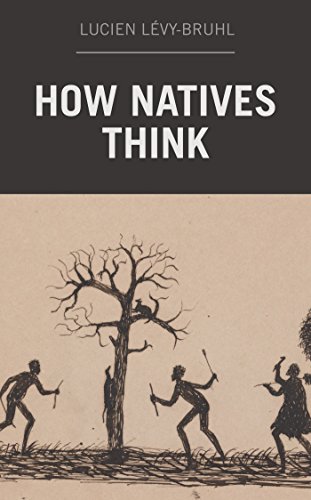 Theory of natural selection include the way ofthinking!!
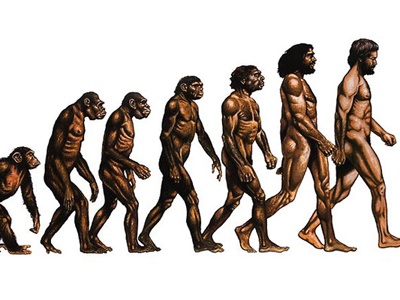 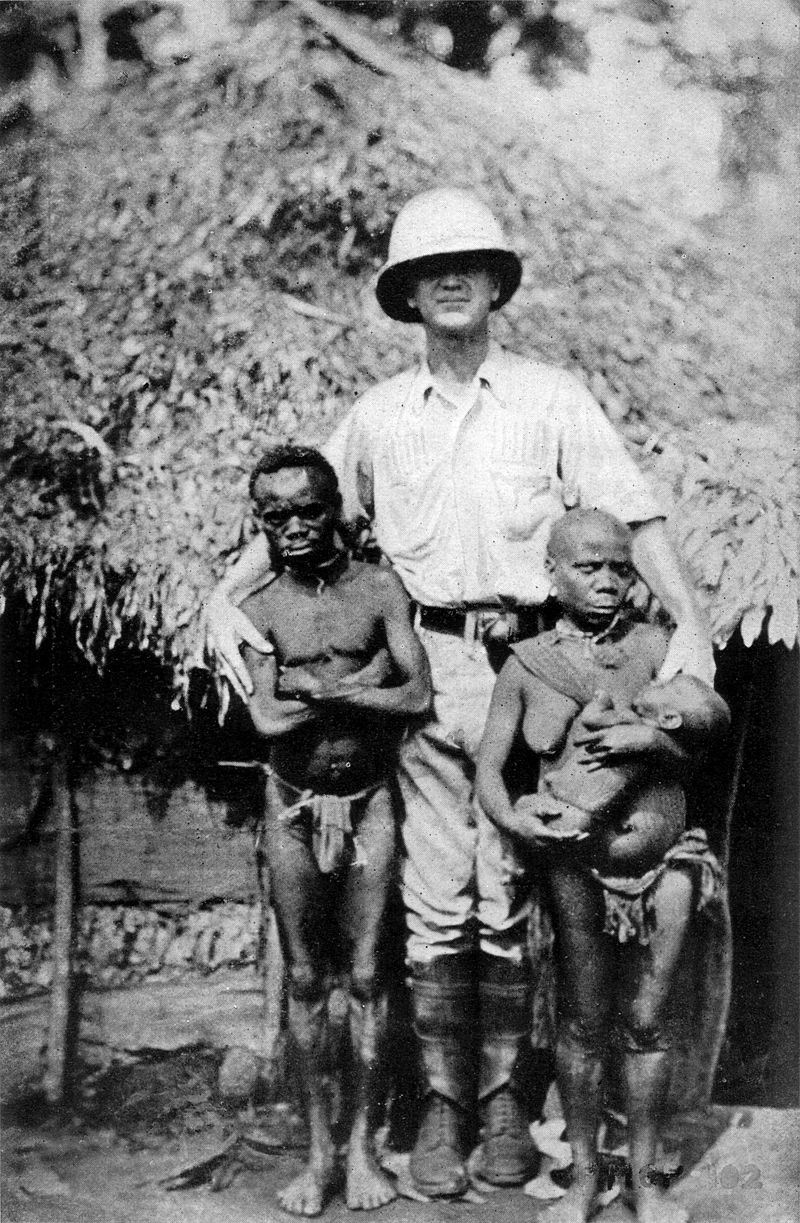 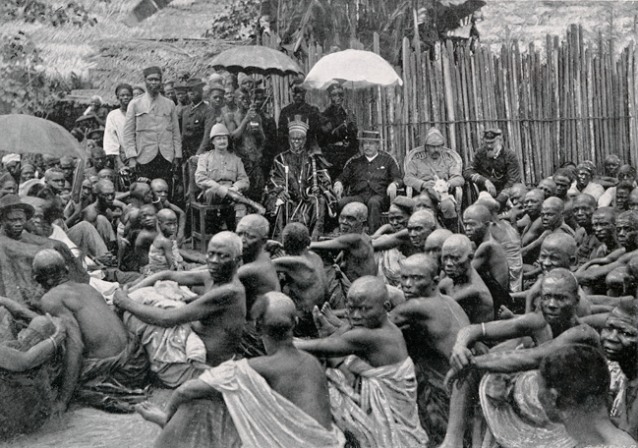 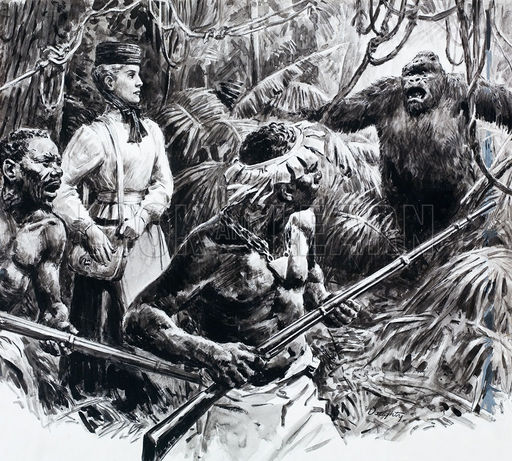 Science, power, religion
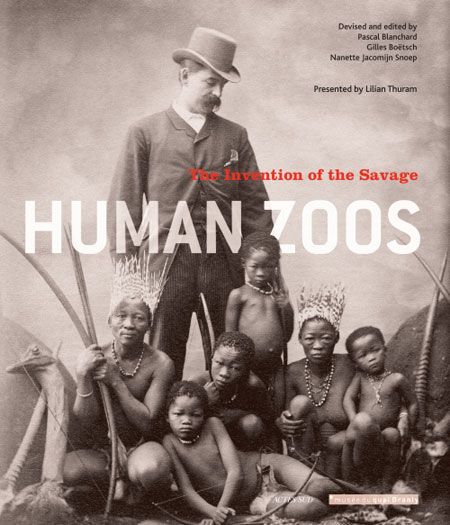 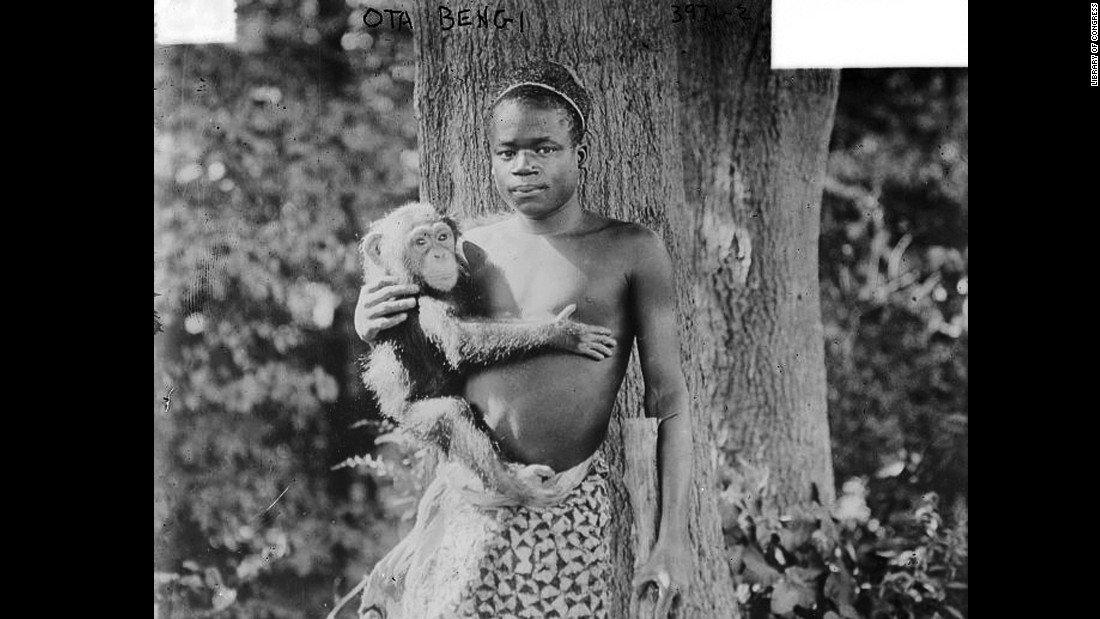 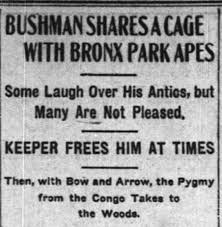 Lost step of evolution: human zoo
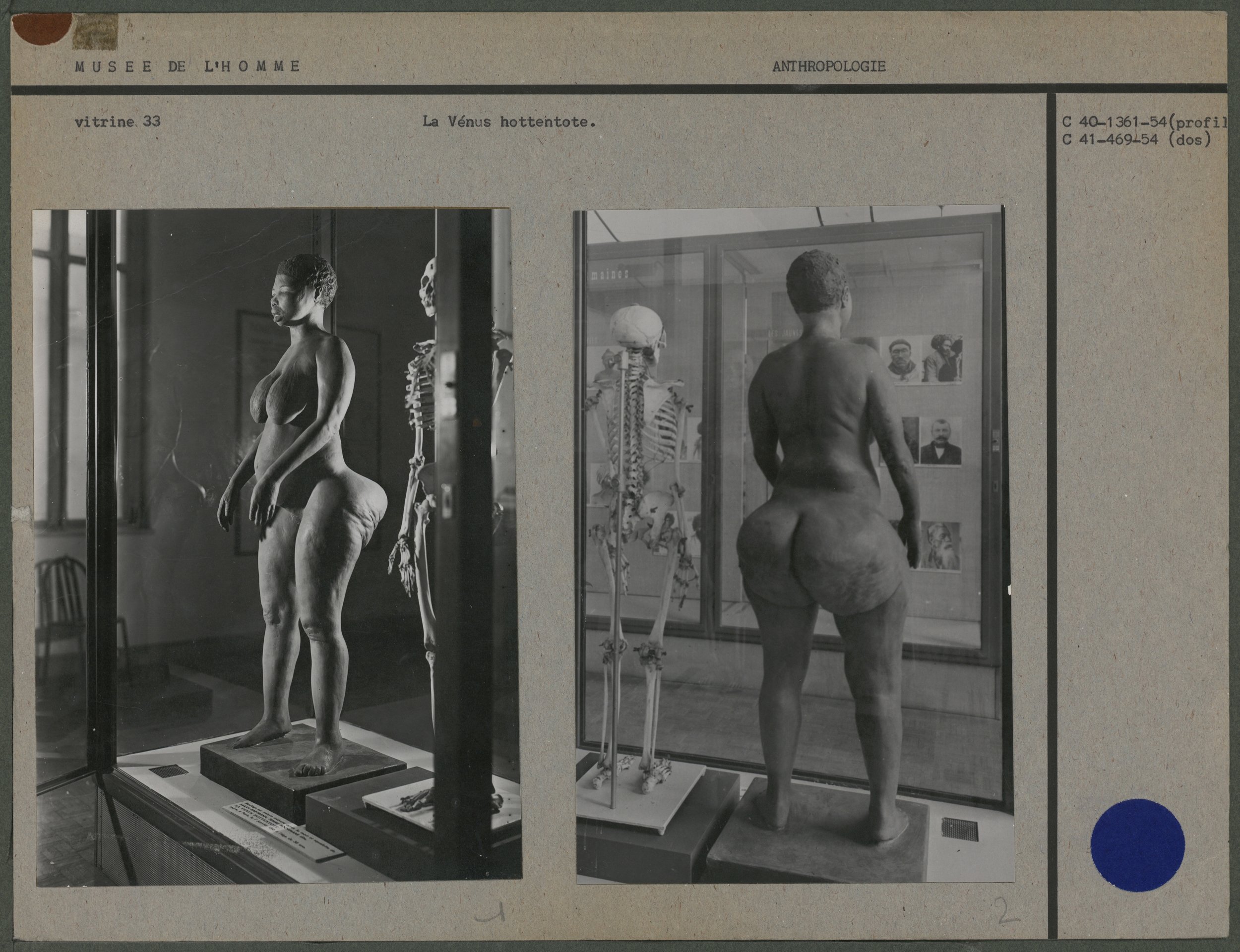 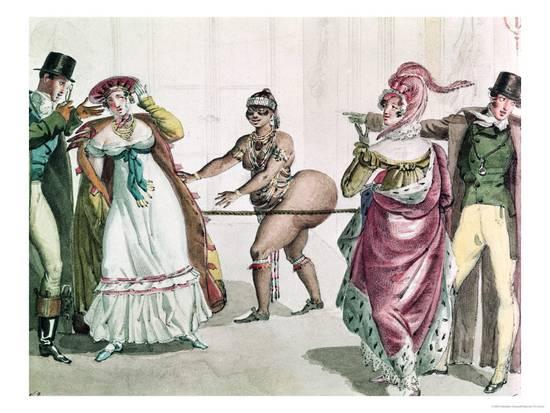 Hotentot Venus Saartje Baartman
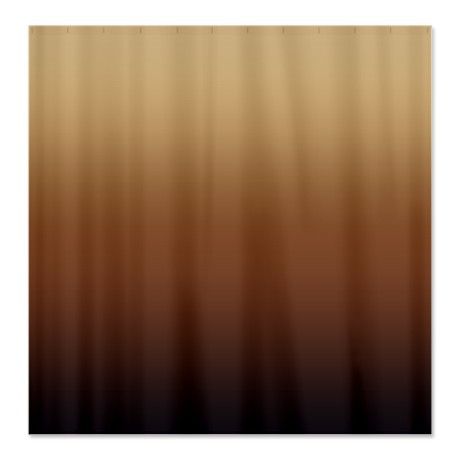 Scientific points: physical differences are greated inside the same race than in beween the races. i.e. race theories rest upon unobjective presumptions. Race is disfunctional and blured cattegory.
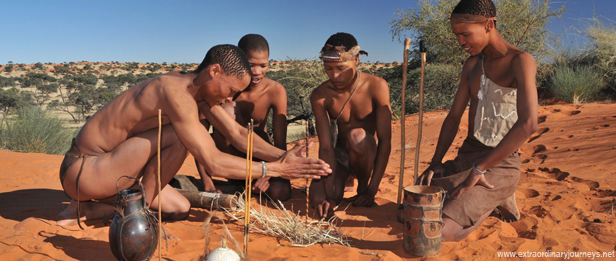 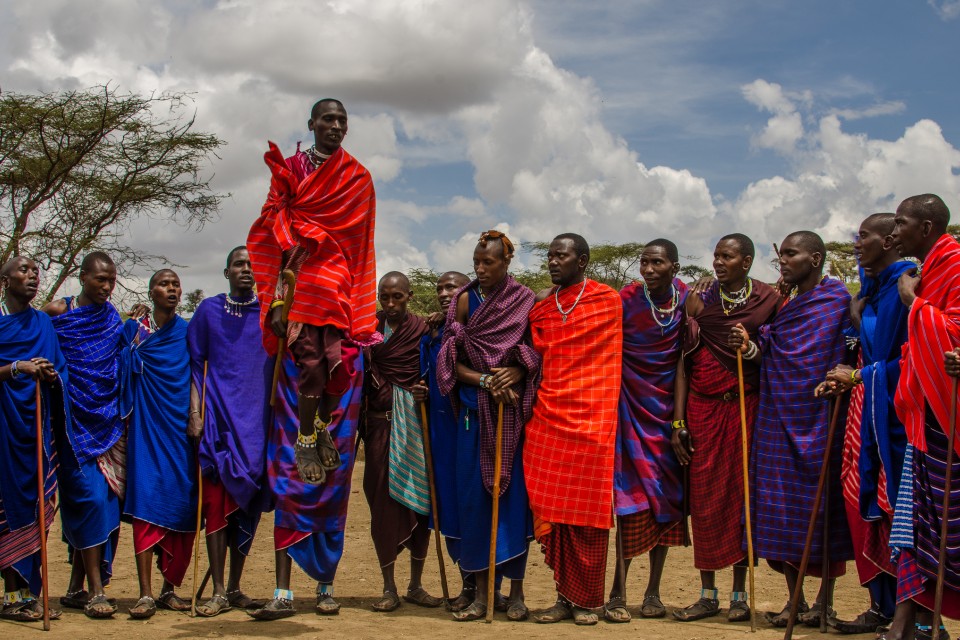 Tallest and shortest people of the world
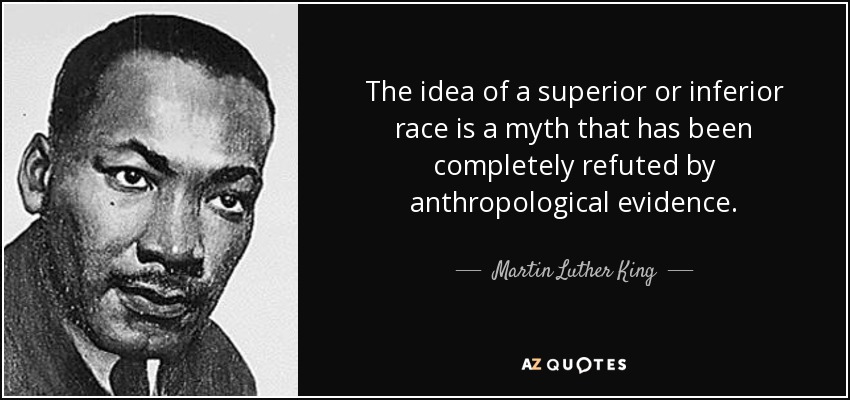 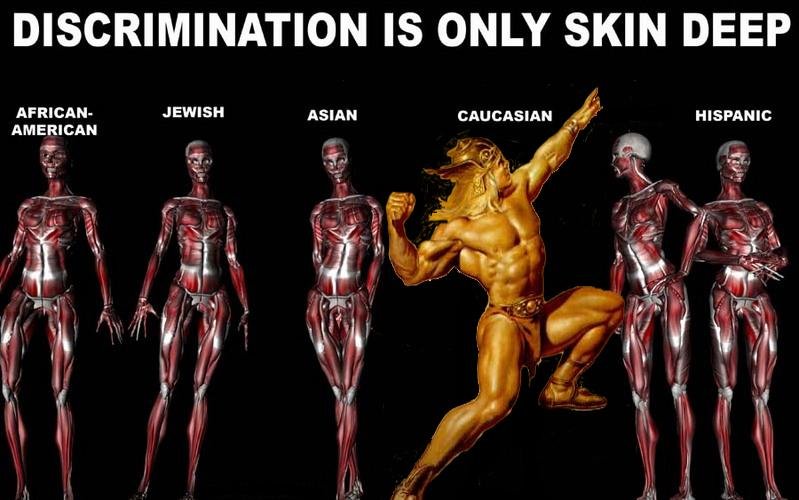 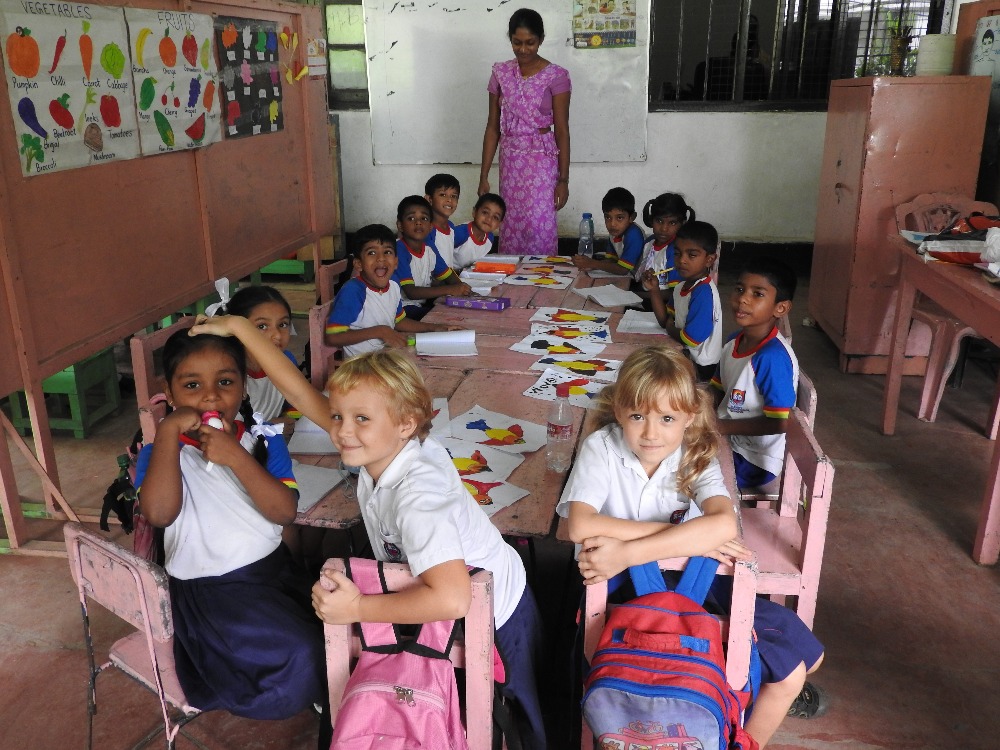 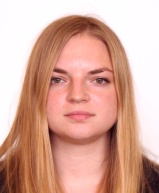 Feeling through..research method. Eva Lukešová
Já, imigrantka - Byla vytvořena v roce 2015, kdy byla dle agentury MediaTenor právě migrace nejvíce medializovaným tématem. Z médií jsem vnímala imigranty jako velkou masu anonymních lidí, jejichž identitou je pouze role imigranta. Postrádala jsem informace o individualitách s vlastní minulostí, zkušenostmi a motivacemi. A proti této dehumanizaci, jsem se chtěla vymezit, a proto se ústředním bodem mé práce stala metoda "vcítění se". „ … Weber ukazuje, že můžeme porozumět motivaci chování druhých lidí. Můžeme se vcítit do jejich jednání a navíc můžeme ve svých představách znovu prožít jejich zkušenosti. Velká část těchto empatických rekonstrukcí jednání ostatních lidí, jež může zahrnovat i jednání historických aktérů, je zřejmá …“ (Whimster 2004:303). Tuto empatickou rekonstrukci jsem zhmotnila a to tak, že jsem vytvořila sochu sebe sama v dětském věku a poté, co jsem se s ní identifikovala jako s mým dětským já, jsem ji začala měnit do podoby africké holčičky, ale stále jakožto mě s vlastními touhami, motivacemi a zkušenostmi. V představách jsem umístila toto mé já do situací, které by mohly být součástí života dětské imigrantky, abych dala konkrétní tvář a identitu jednomu ze z medializované masy imigrantů. Weber, M., S. Whimster (ed.). 2004. The essential Weber: a reader. New York, NY: Routledge.
 https://www.youtube.com/watch?v=W06agBN7oMg
We will always use classification.  How deffinite do have to be the boarders? POWER is the concept behind classification. Racism is longing for power and control, that tried to hide behind science.
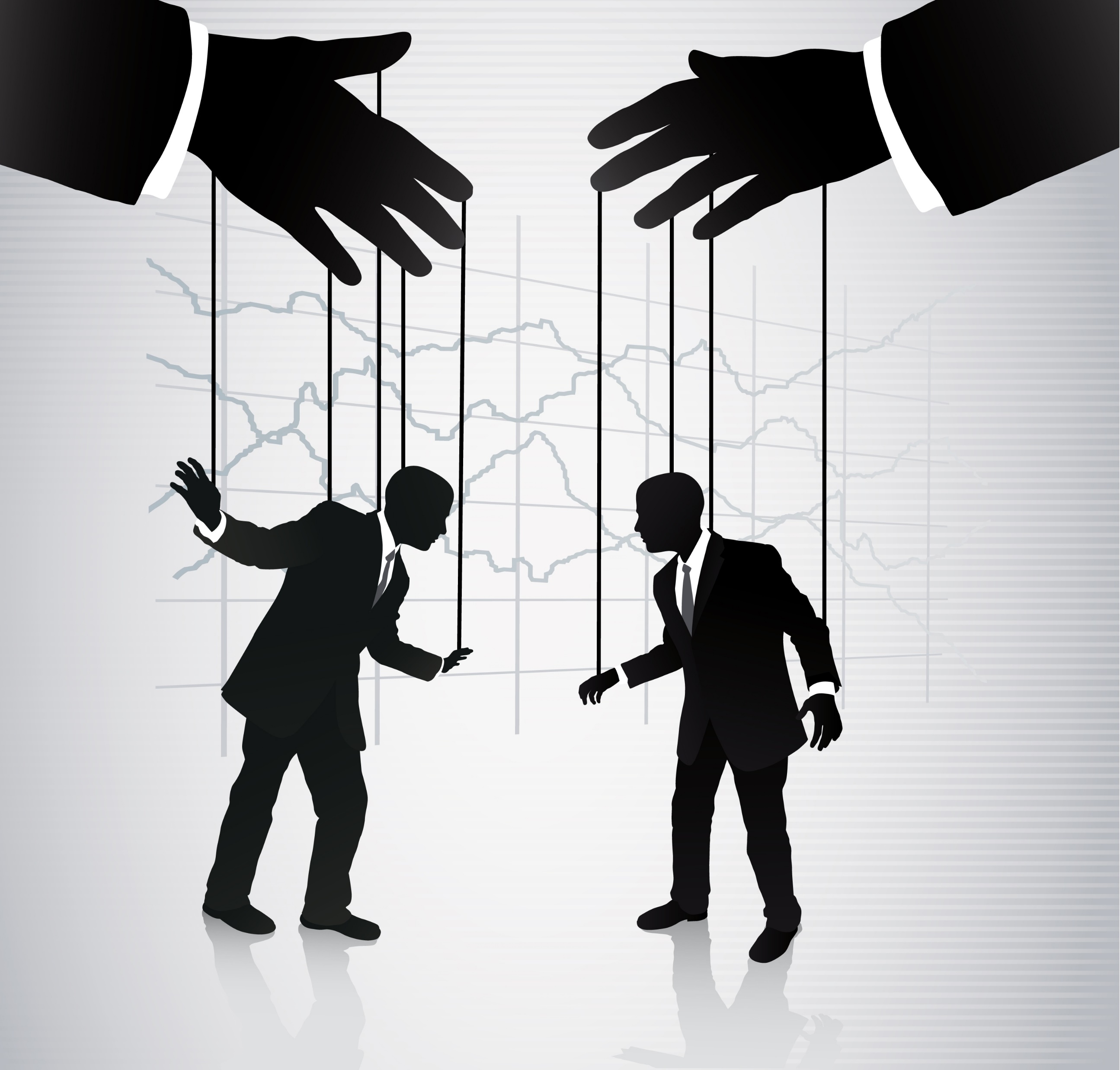 You are about to embark on a train from Istanbul to London. Journey takes four days and nights. There are four bank beds in your train compartment. Whom will you pick as companion?
1) giggling teenager
2) mother with a baby
3) a man, who just got out of Istanbul jail
4) middle aged homosexual
5) very active elderly salesman
6) Arabic speaking young man
7) professional magician
8) old Roma woman
9) USA war veteran
10) a Jew
11) middle aged woman, alcoholic
12) a heavy smoker